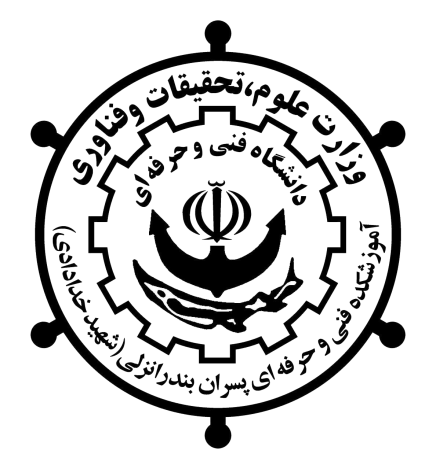 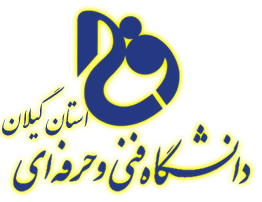 اطلاعيه ثبت نام ( تکمیل ظرفیت کاردانی)
 و انتخاب رشته براي مرحله پذيرش دانشجو صرفاً با سوابق تحصيلي «معدل كل ديپلم»